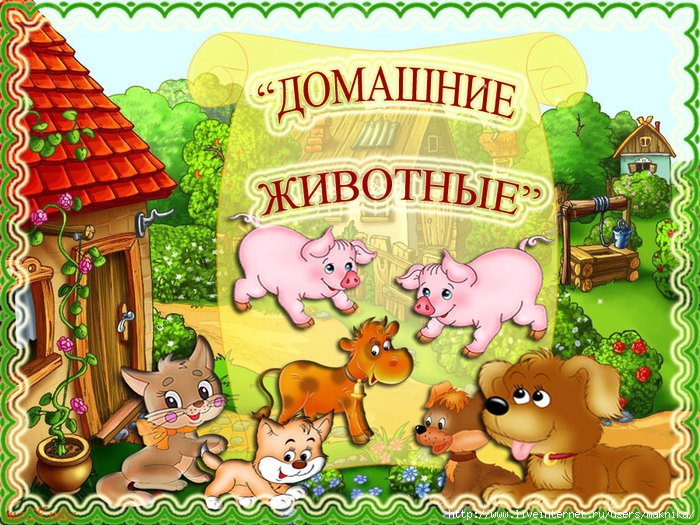 Кто поёт, закрывши рот?Рот откроет — не поёт.Ходит поступью неслышной,Не боится темноты.И хотя он в шубе пышной,Любит греться у плиты.
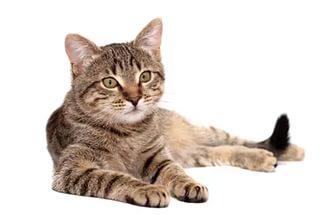 С бородою, а не старик,С рогами, а не бык,Доят, а не корова,С пухом, а не птица,Лыко дерёт,А лаптей не плетёт.
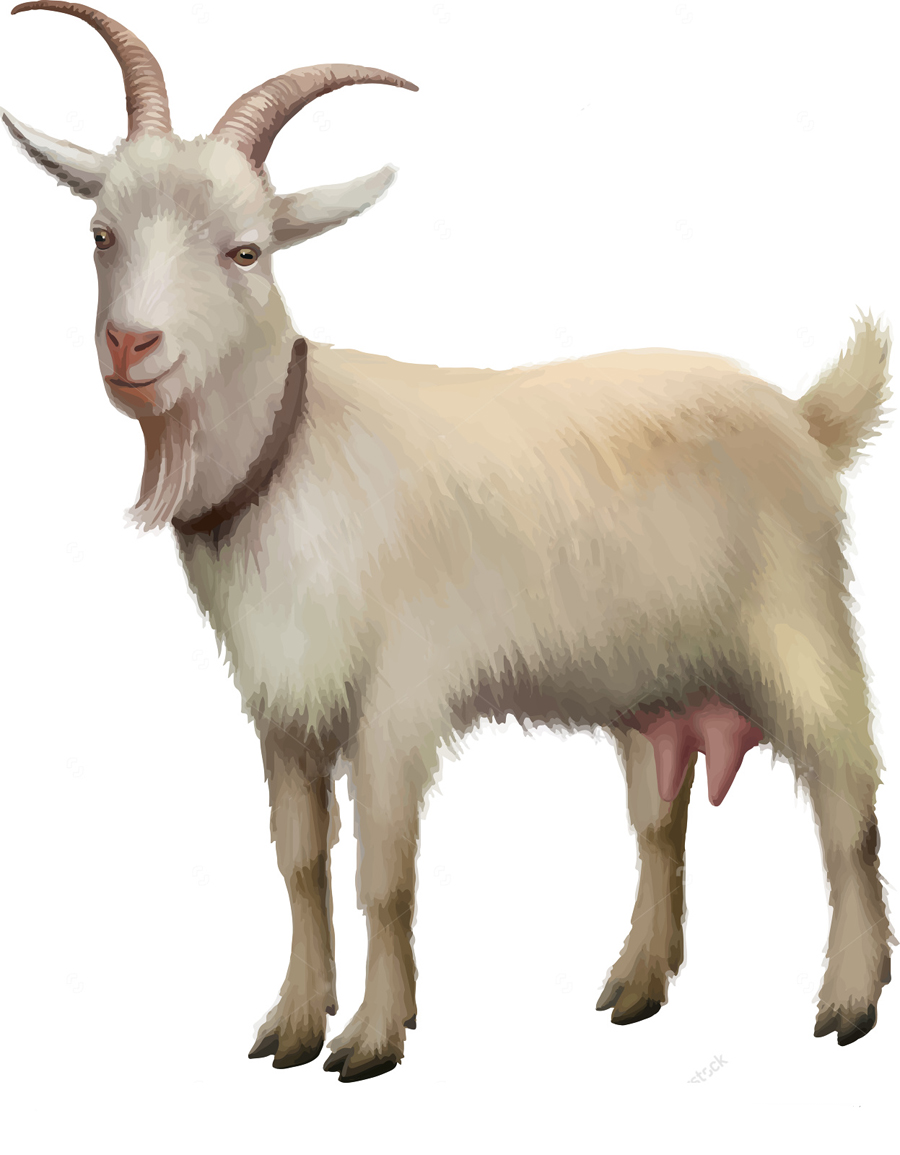 Сама пёстрая,Ест зелёное,Даёт белое.
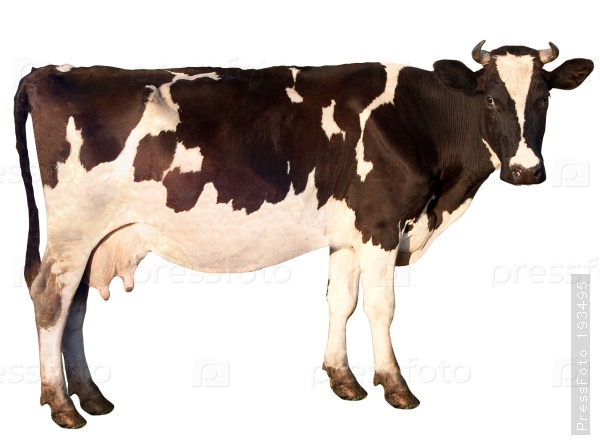 Чемпионка в быстром беге,Я порой вожу телеги.Дядя конюх мне принесВоду, сено и овес.
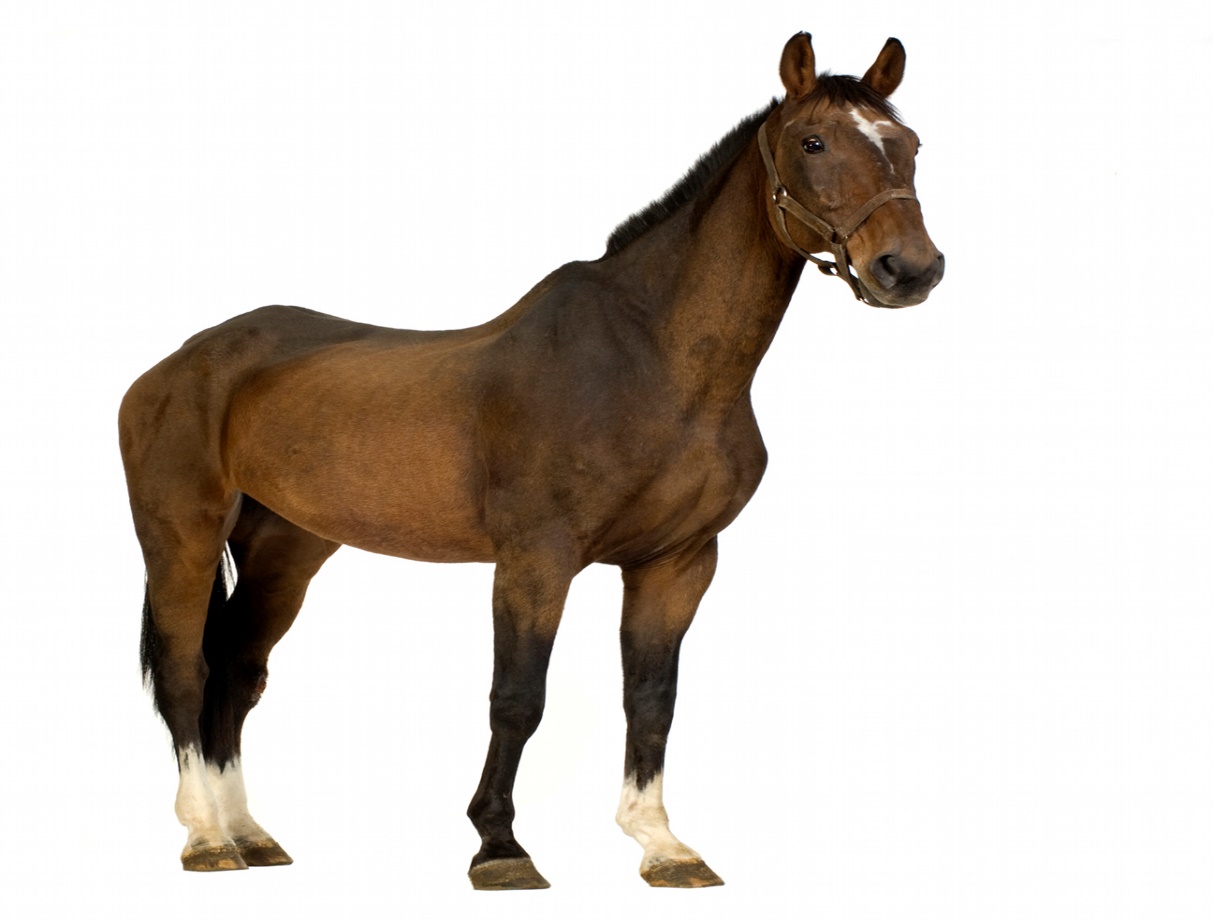 Человеку верный друг,Чутко слышу каждый звук.У меня отличный нюх,Зоркий глаз и острый слух.
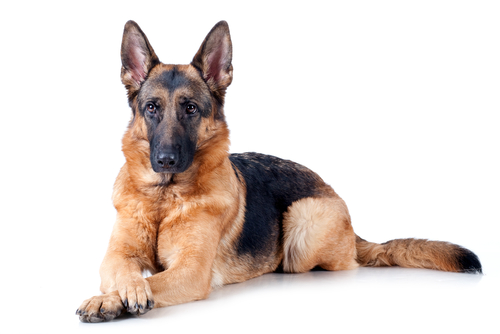 Комочек пуха,Длинное ухо, Прыгает ловко, Любит морковку.
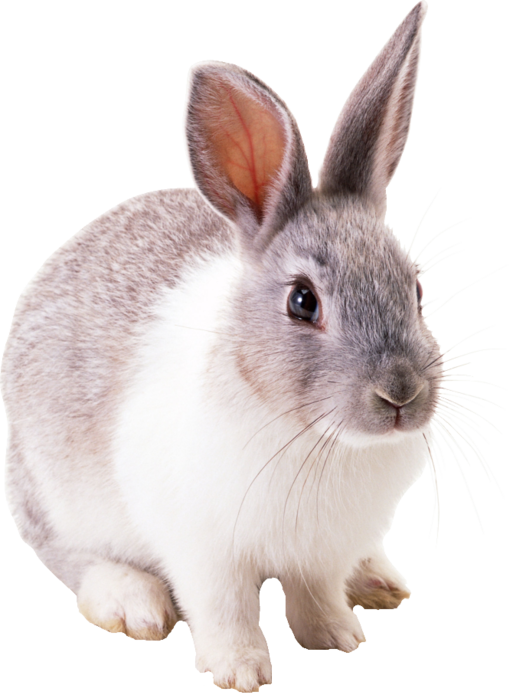 Игра «Один - много».
У дедушки и бабушки - по одному домашнему животному, 
                                     а в деревне их много.
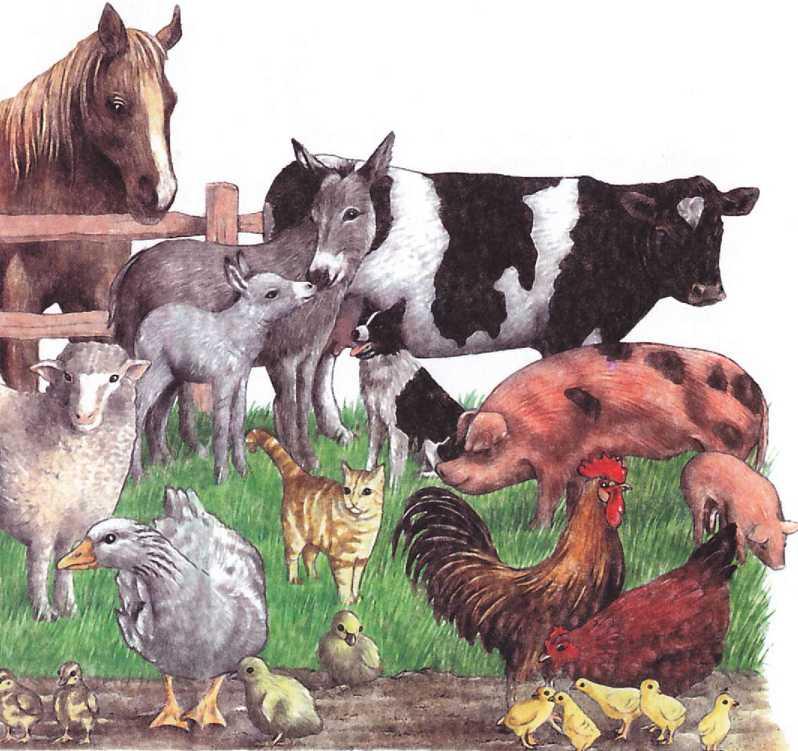 У бабушки есть корова
а у соседей...
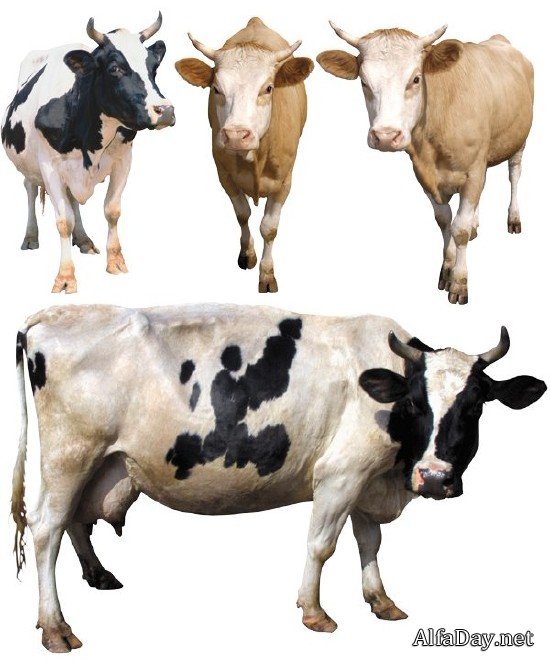 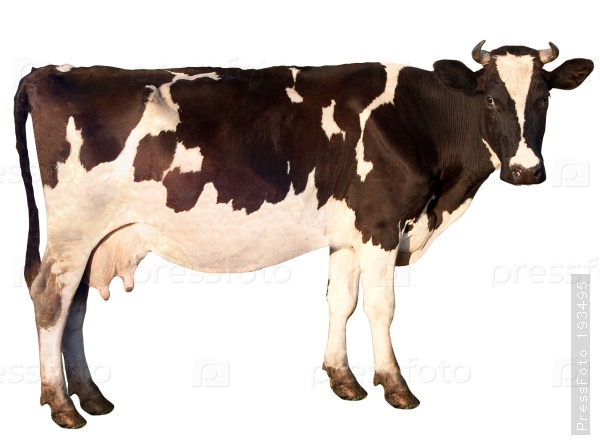 У бабушки есть теленок
а у соседей...
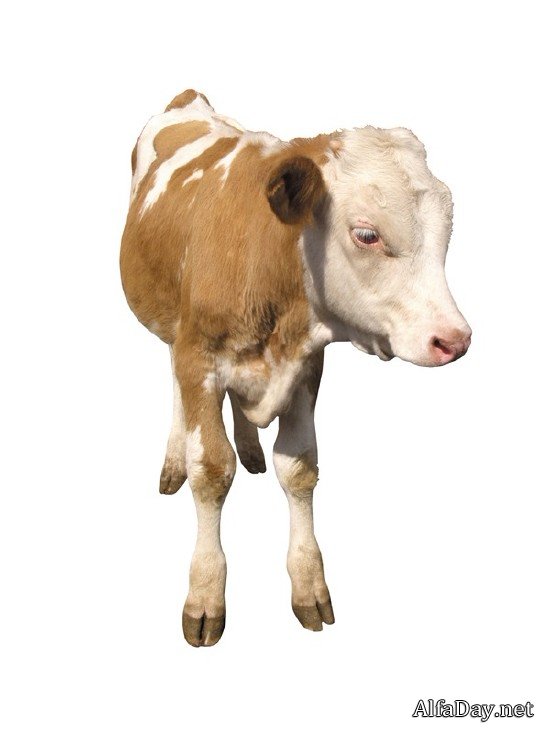 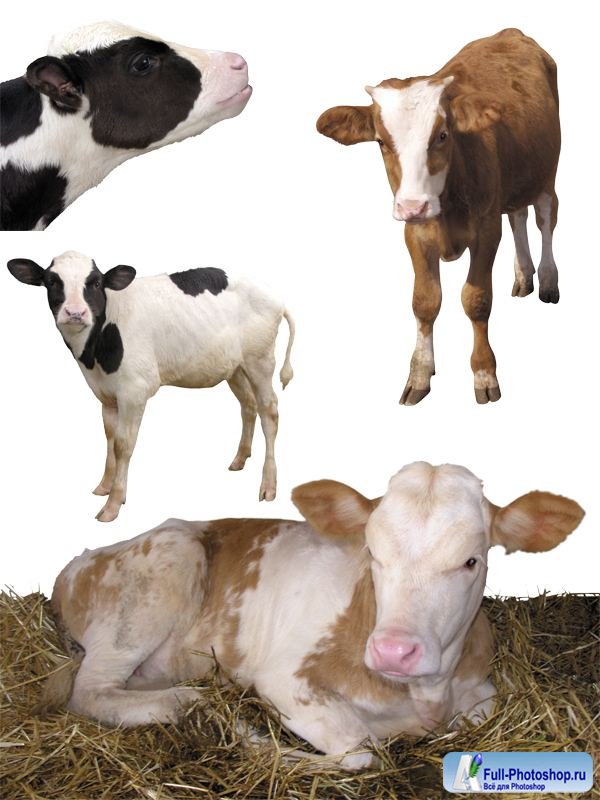 У дедушки есть лошадь
а у соседей...
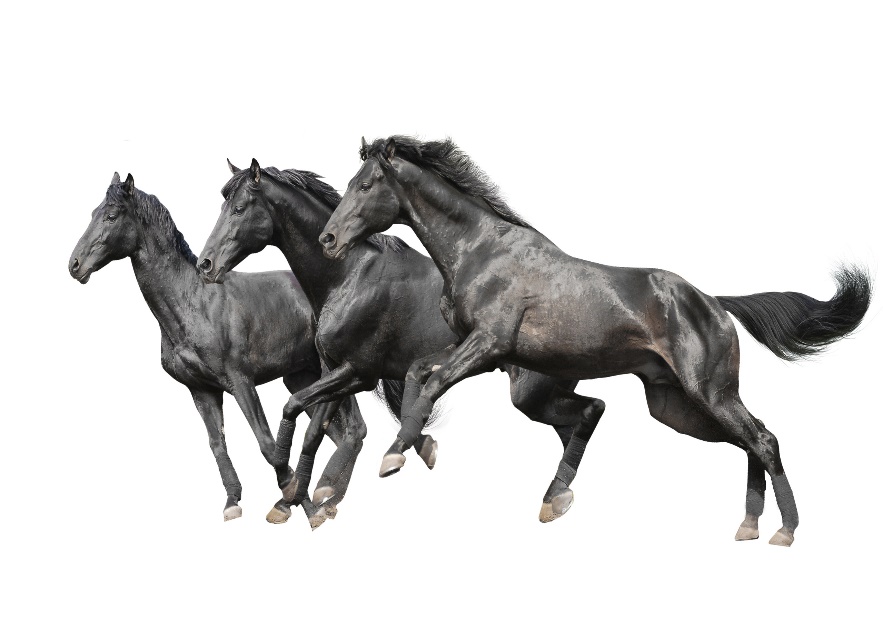 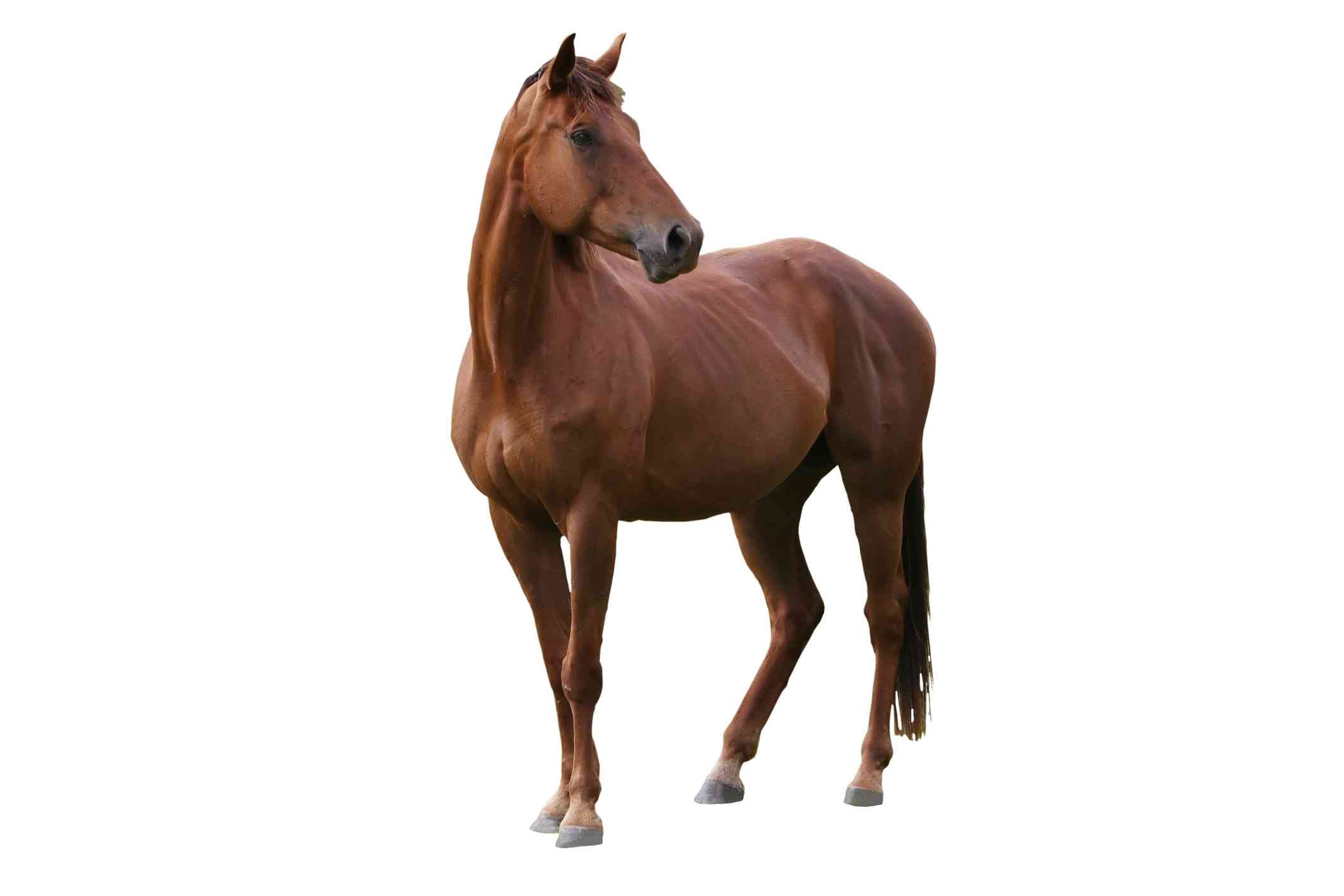 а у соседей...
У дедушки есть жеребенок
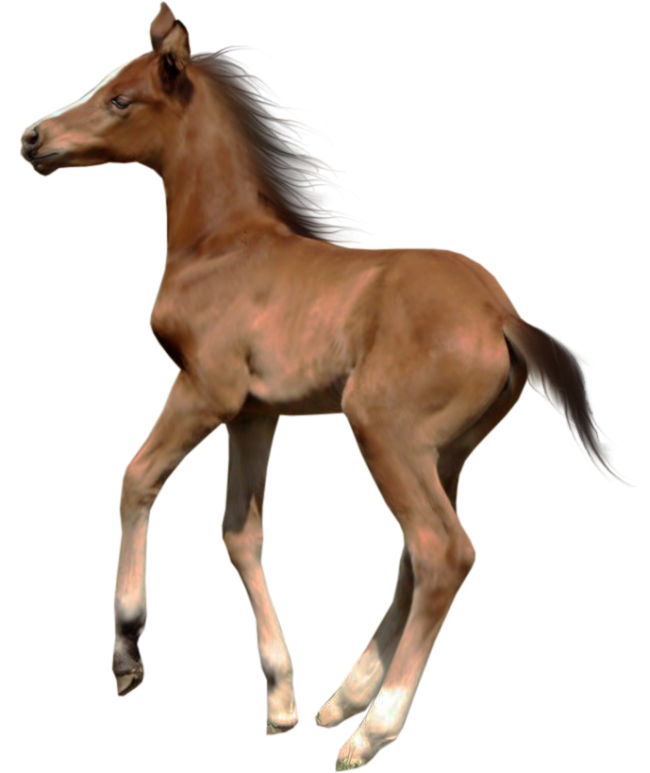 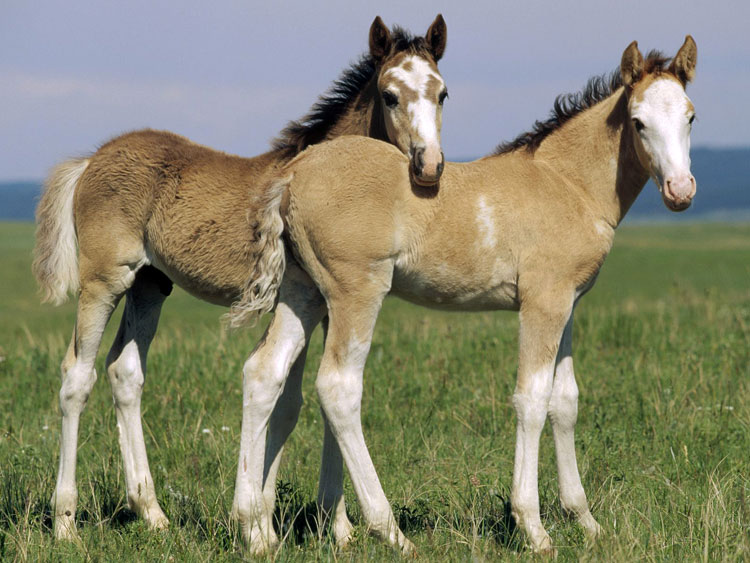 а у соседей...
У бабушки есть коза
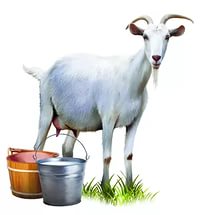 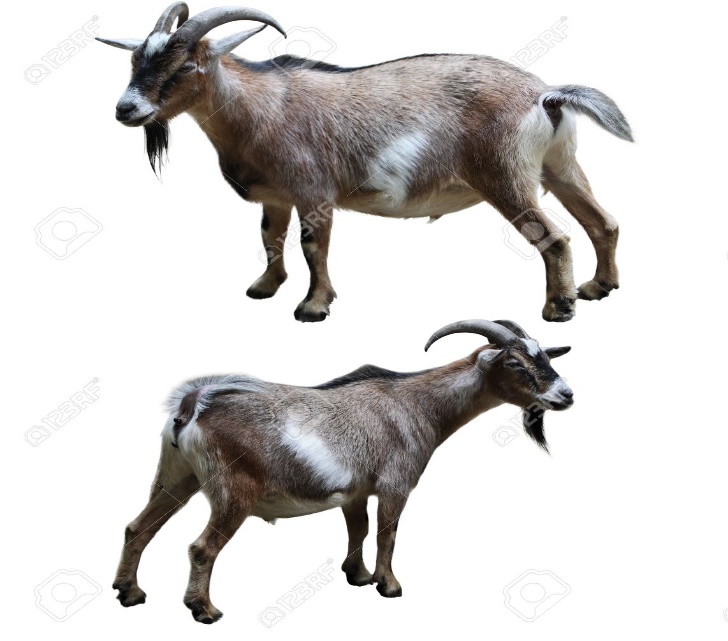 У бабушки есть козленок
а у соседей...
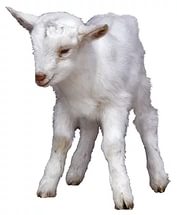 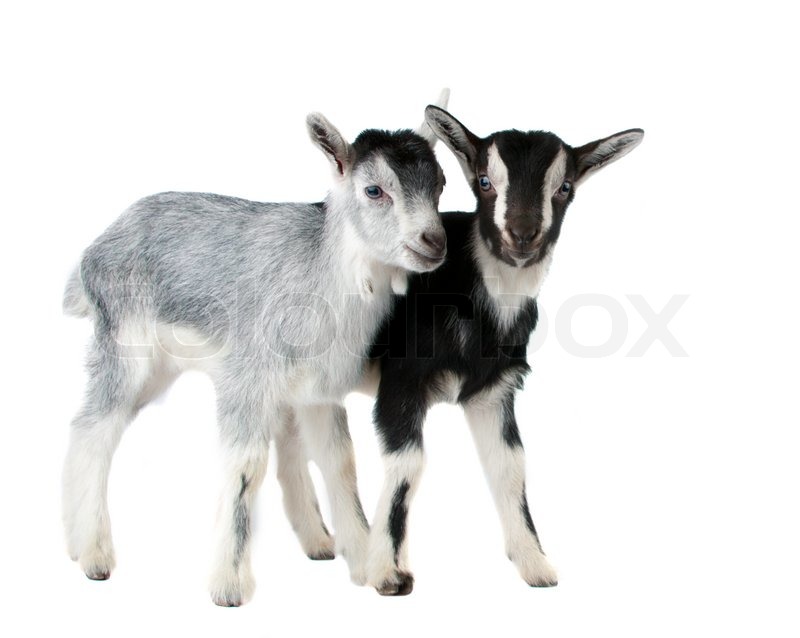 У дедушки есть овца
а у соседей...
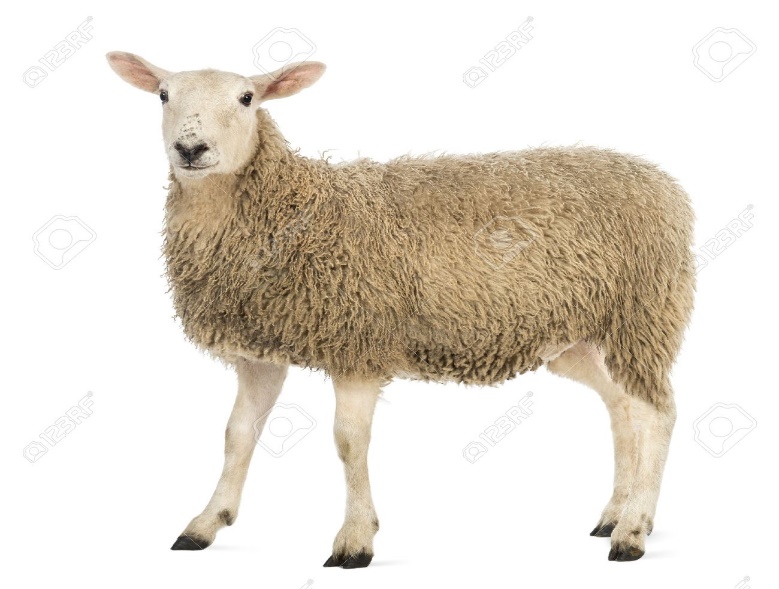 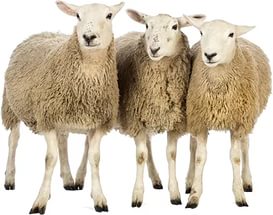 а у соседей...
У дедушки есть ягненок
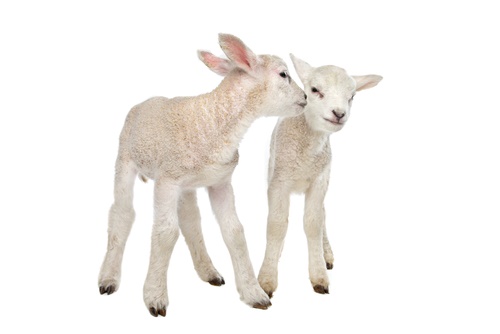 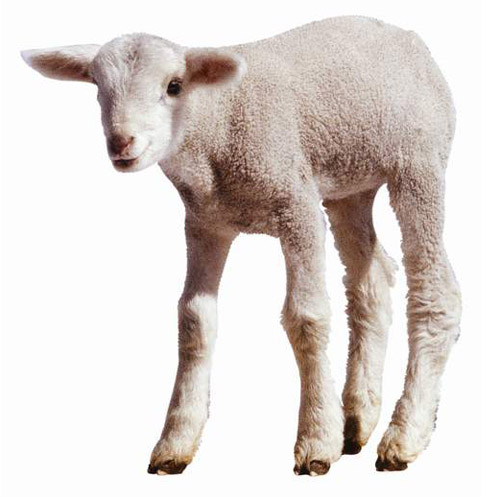 У бабушки есть собака
а у соседей...
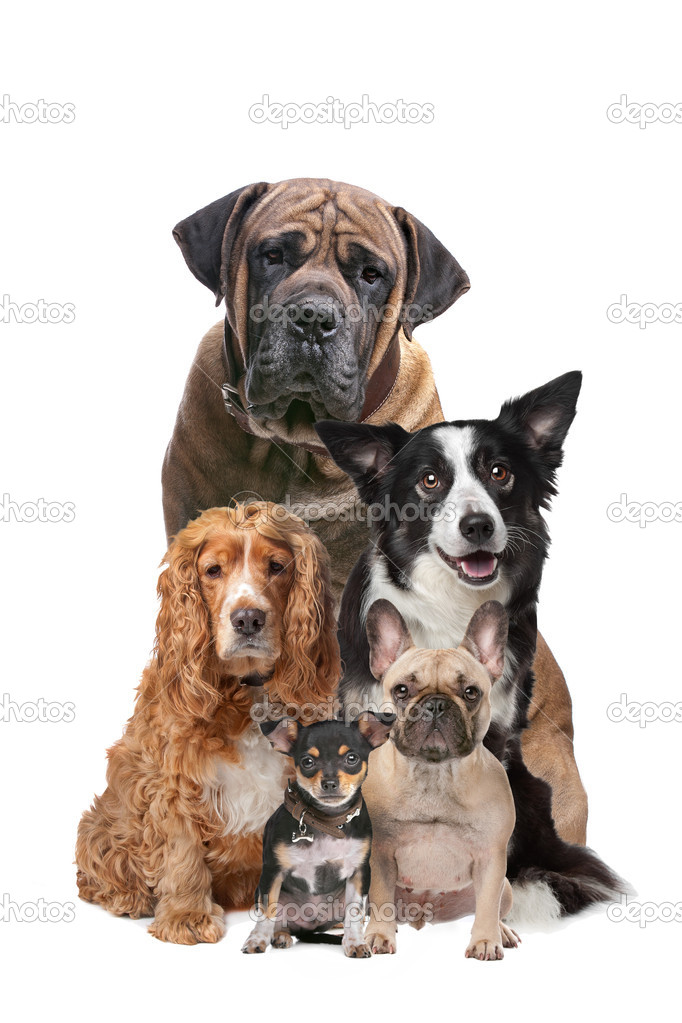 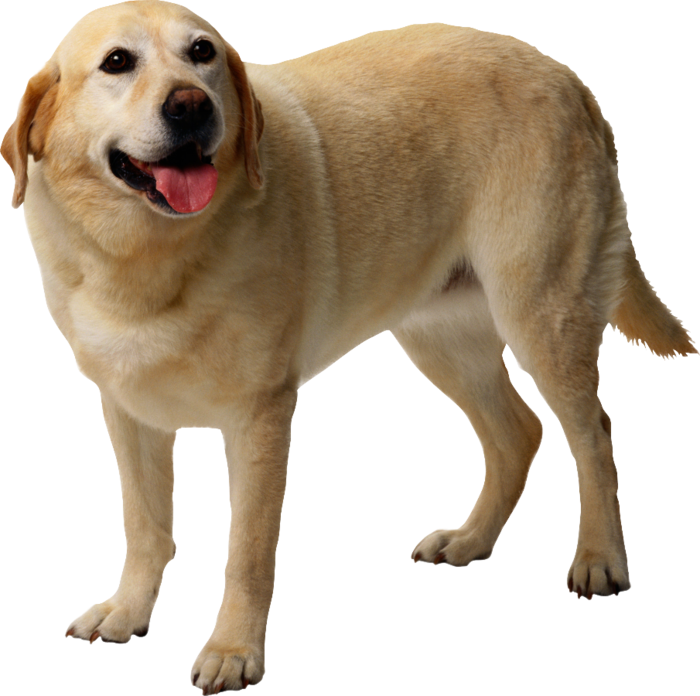 У бабушки есть щенок
а у соседей...
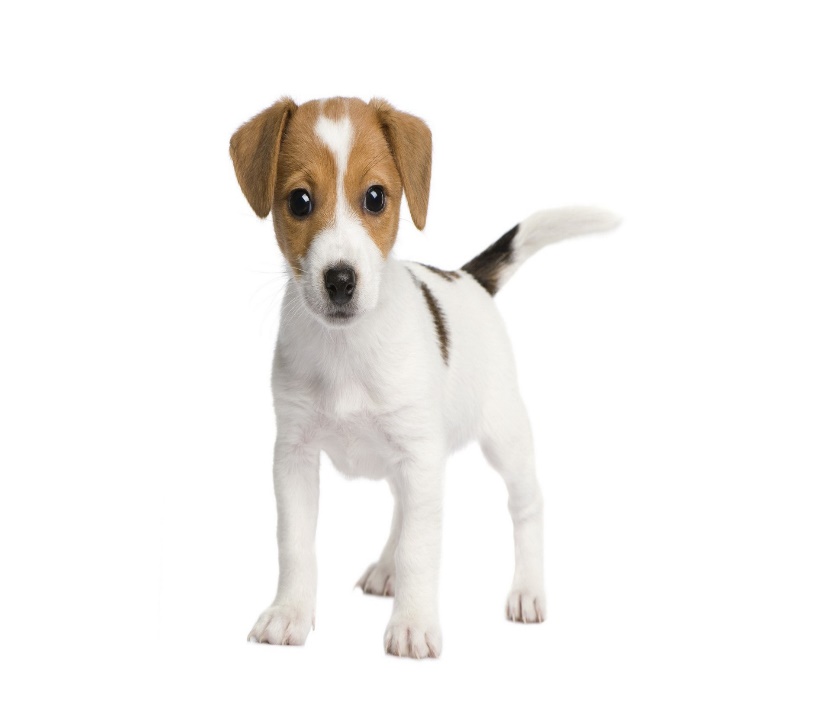 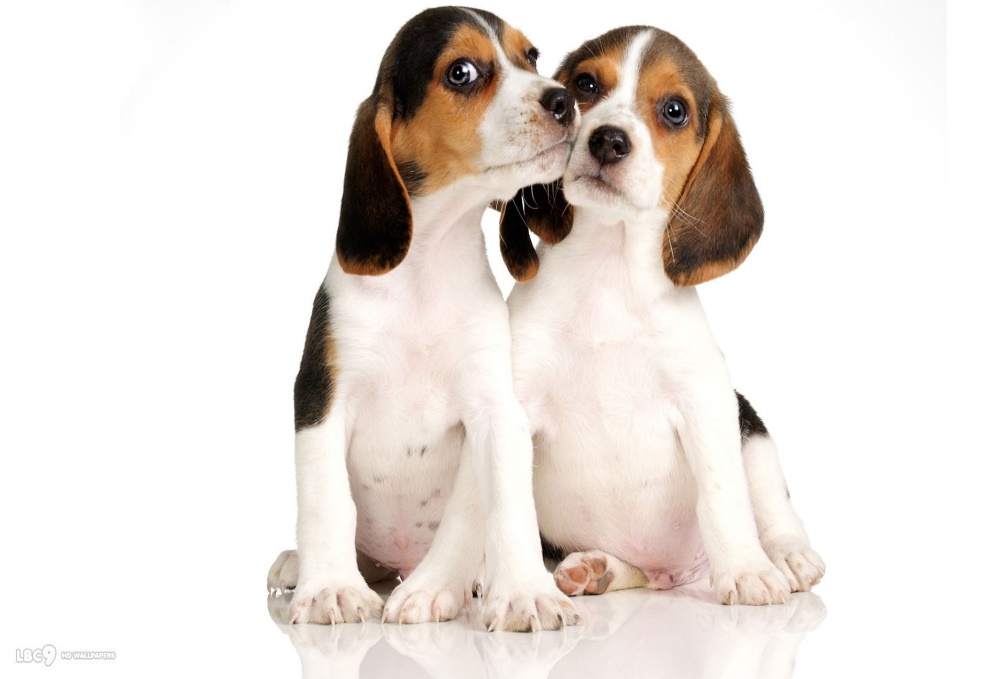 У дедушки есть кошка
а у соседей...
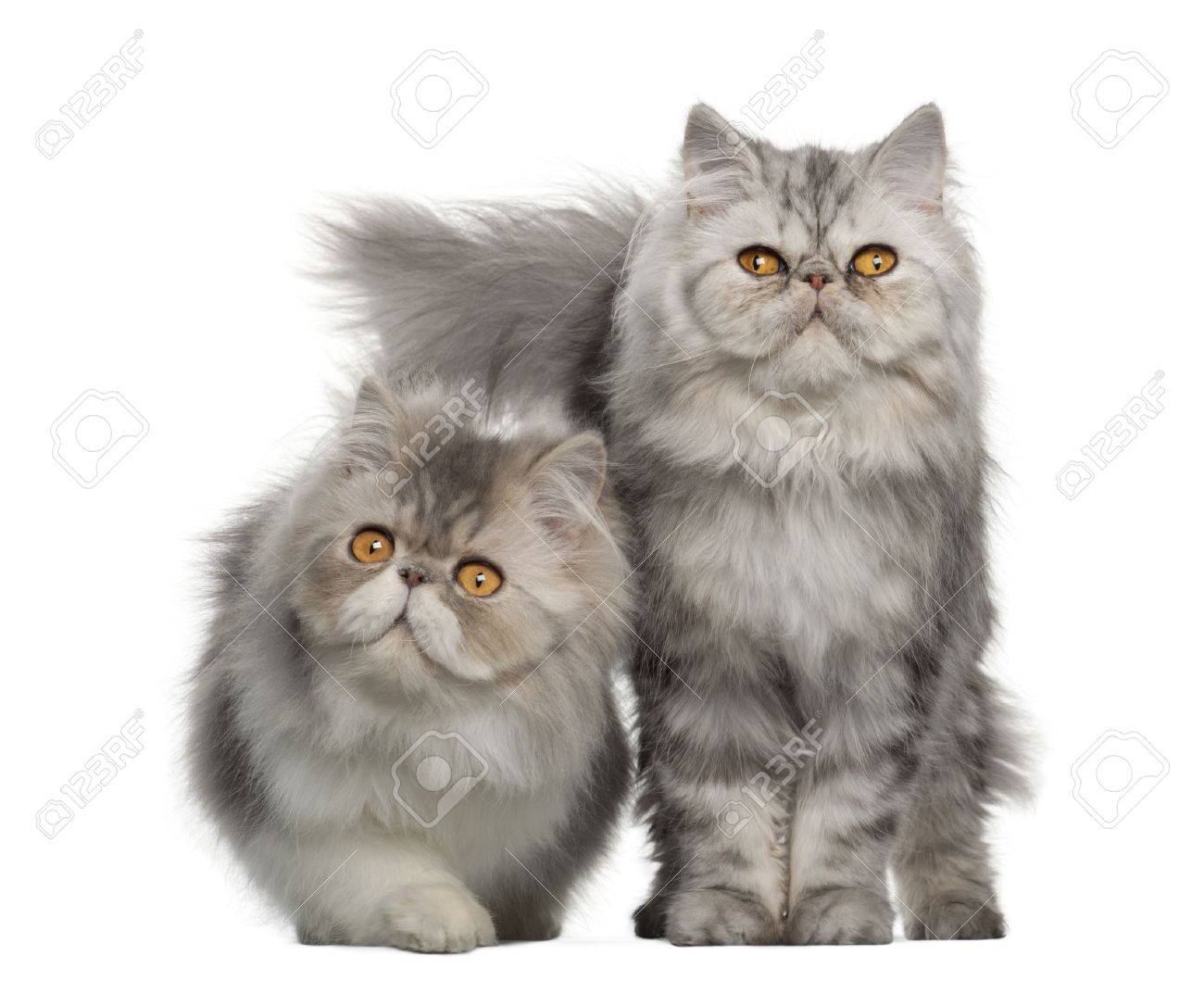 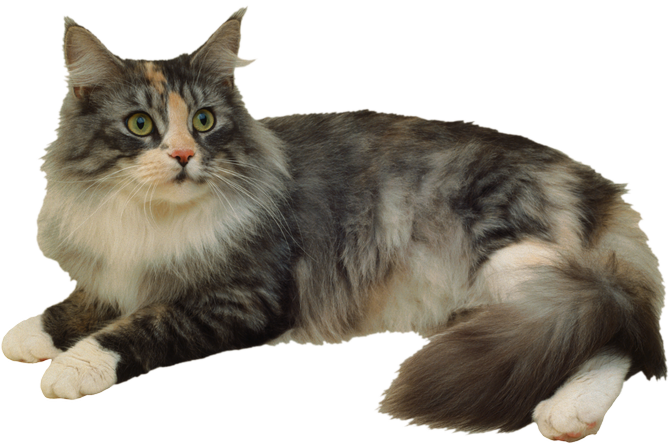 У дедушки есть котенок
а у соседей...
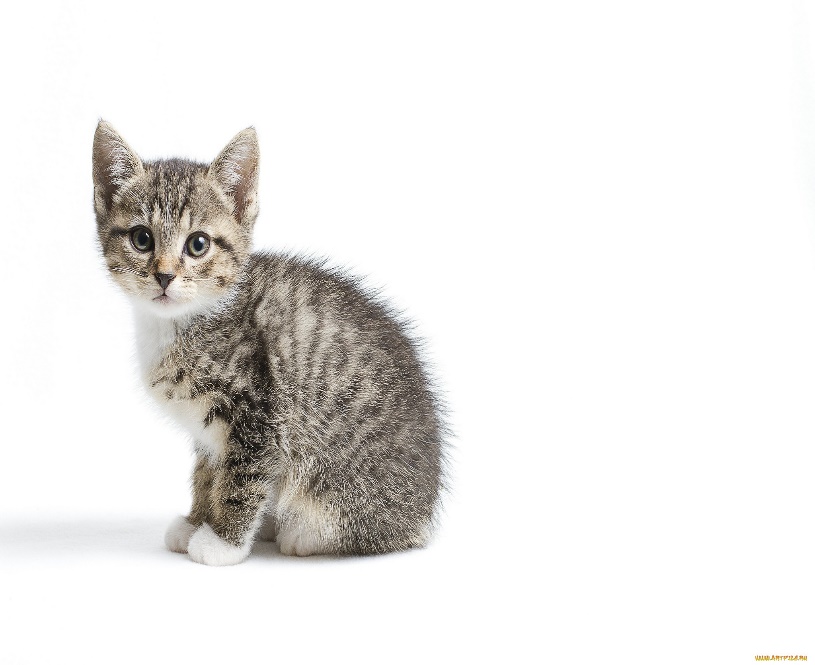 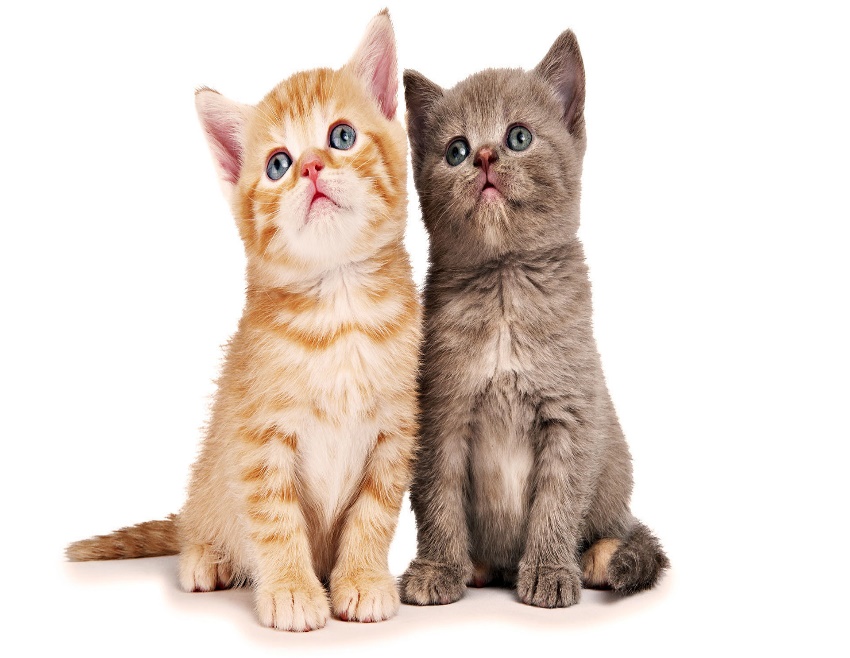 У бабушки есть свинья
а у соседей...
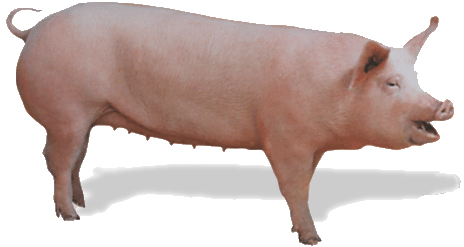 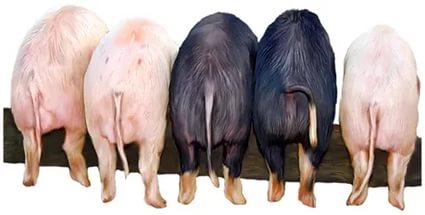 У бабушки есть поросенок
а у соседей...
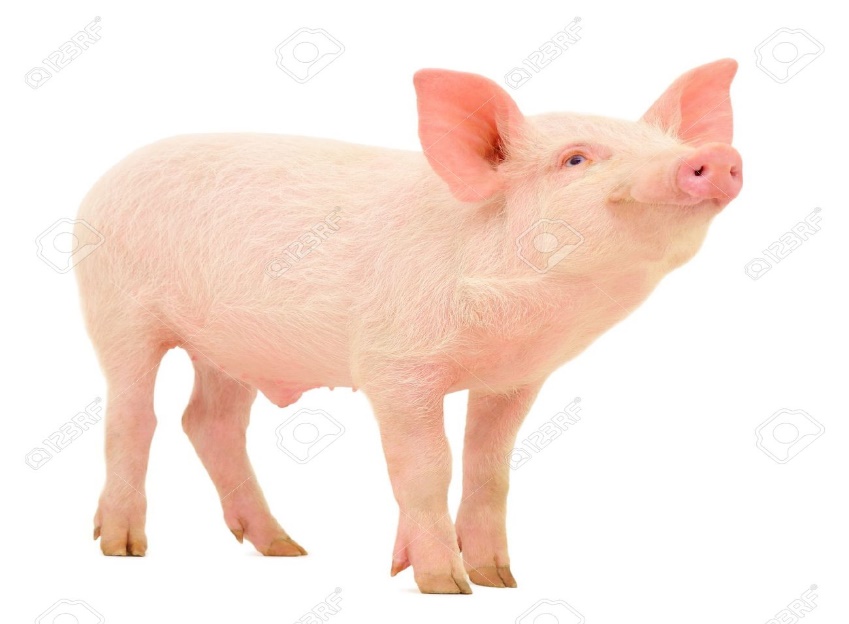 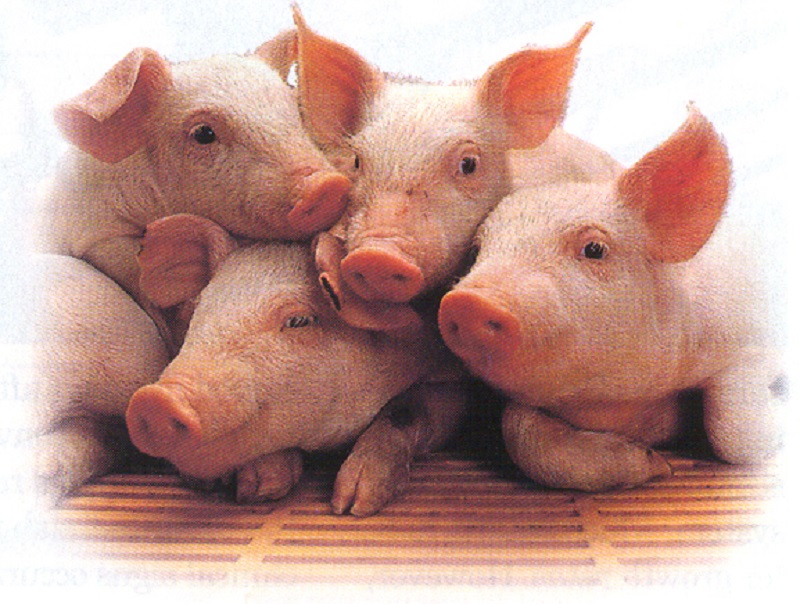 «Кто самый нужный для человека».
Собрались однажды домашние животные и начали  спор, кто из них самый нужный для человека. Давайте поможем  животным разрешить спор.
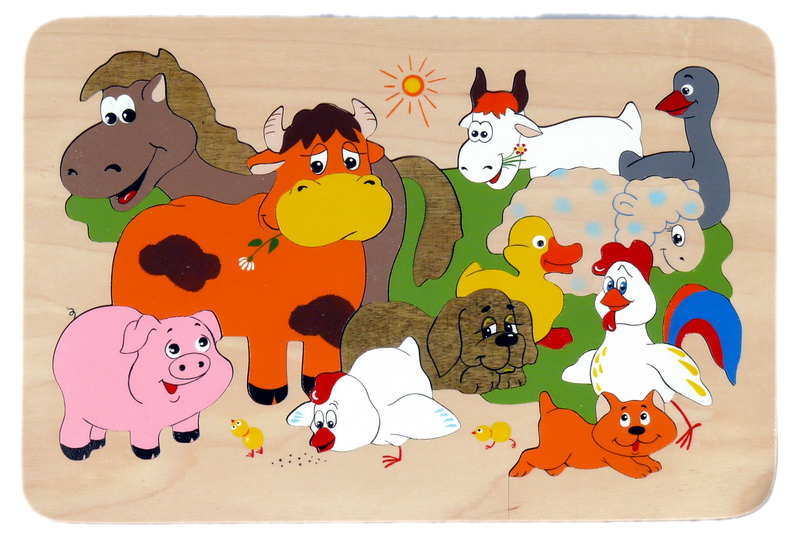 Собака  сказала – Я самая нужная, потому что ….
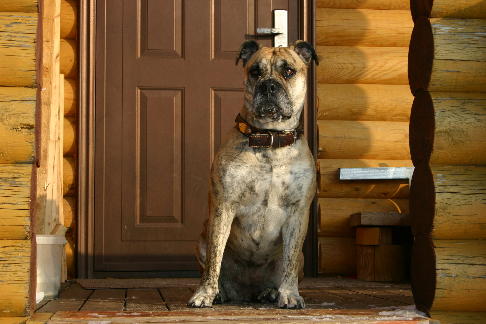 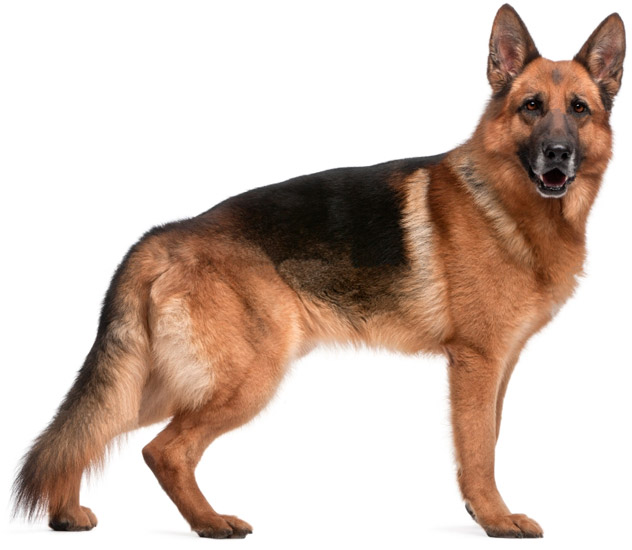 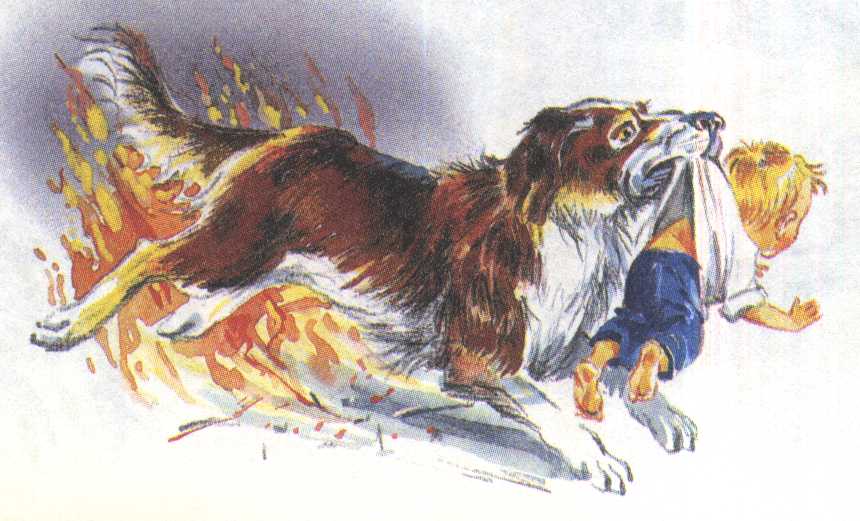 Кошка не  согласилась, я самая нужная, потому что……
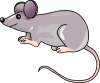 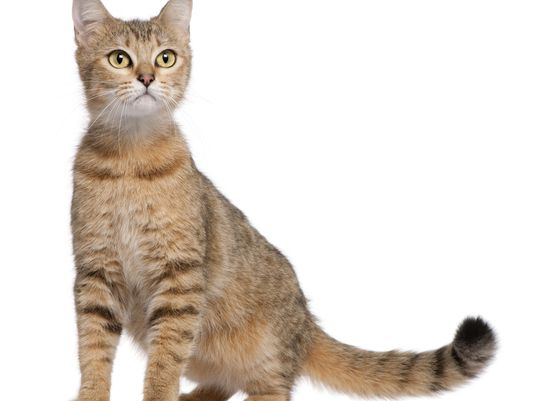 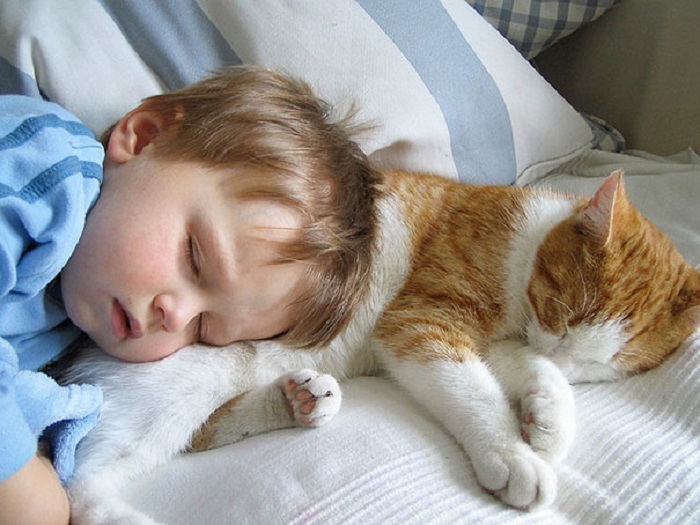 Корова промычала, я самая нужная, потому что……
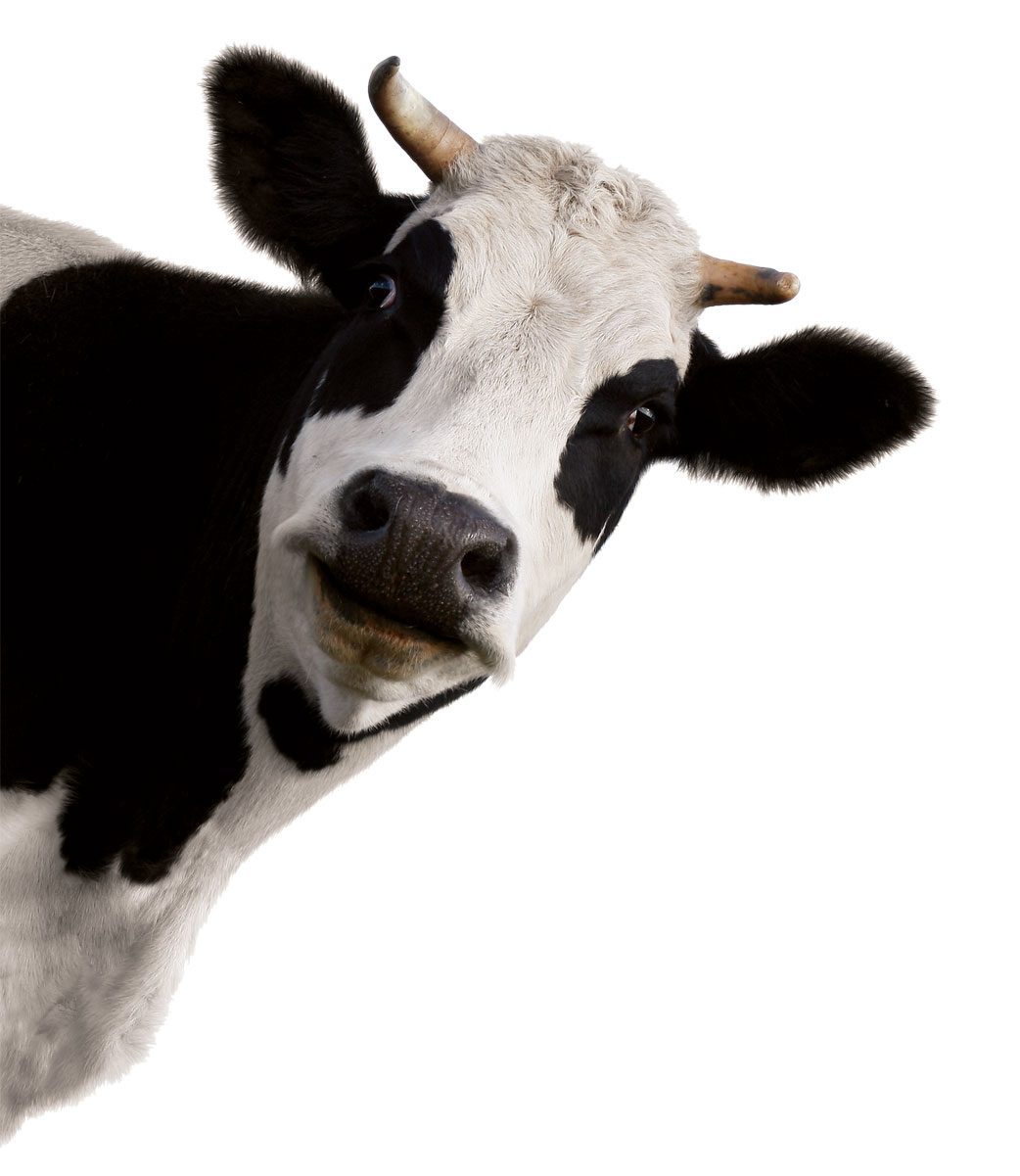 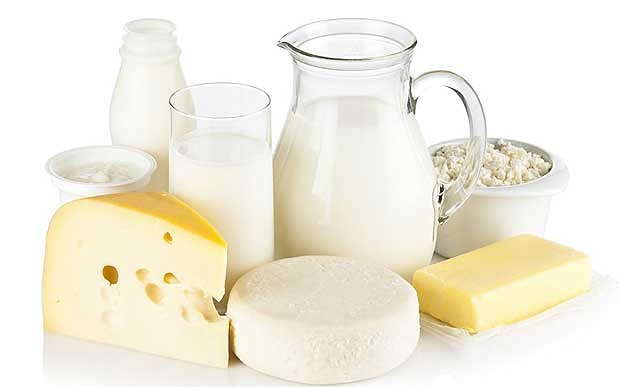 Овца возмутилась, я самая  нужная, потому ……..
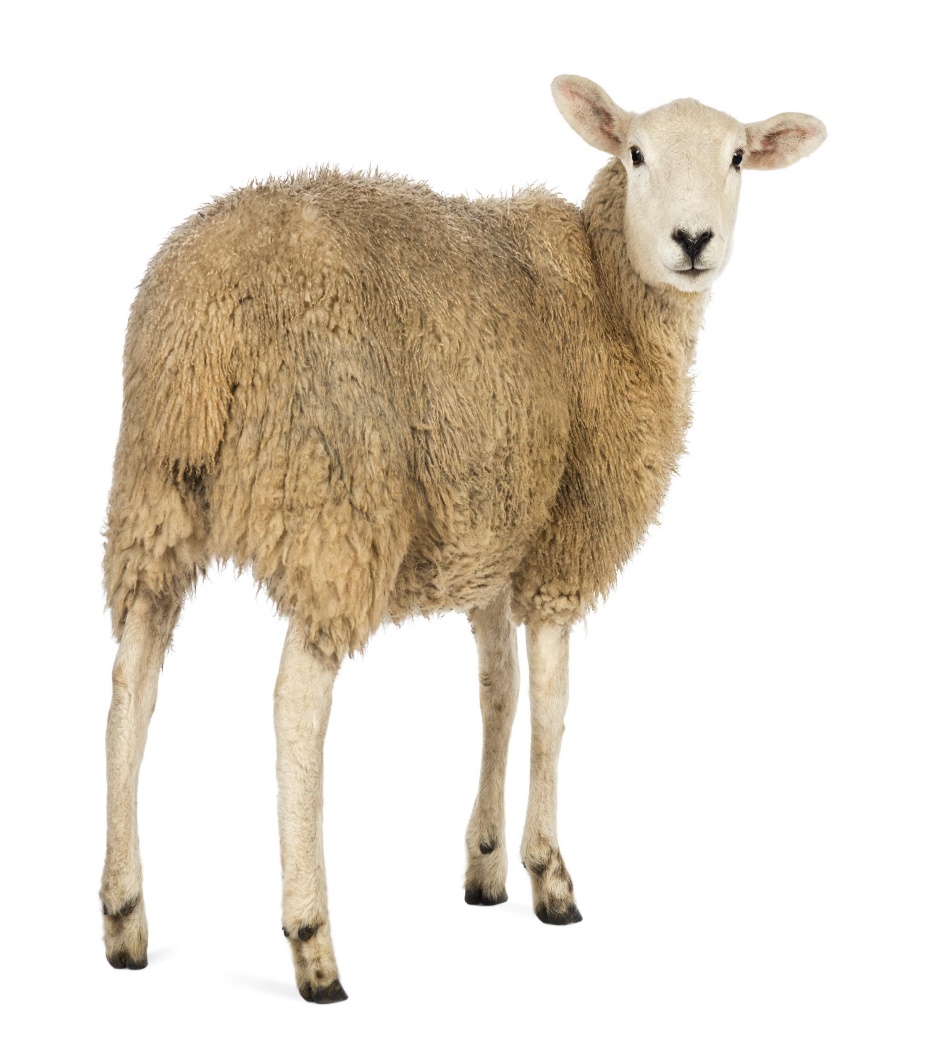 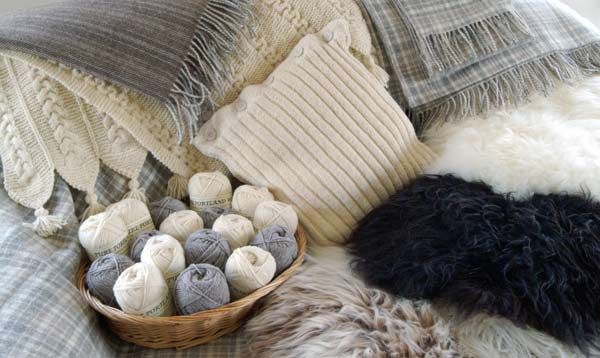 Лошадь  заржала, я  самая нужная, потому что……
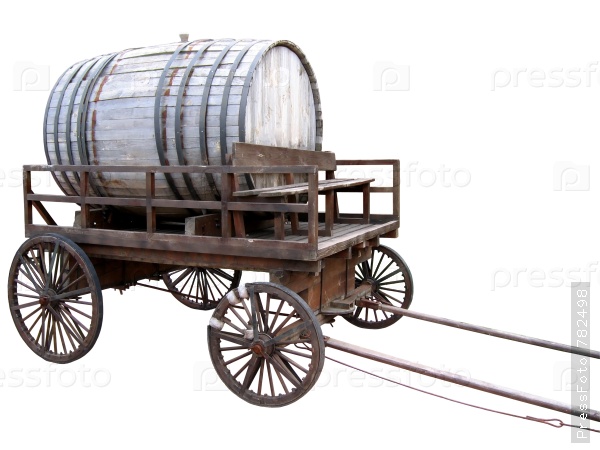 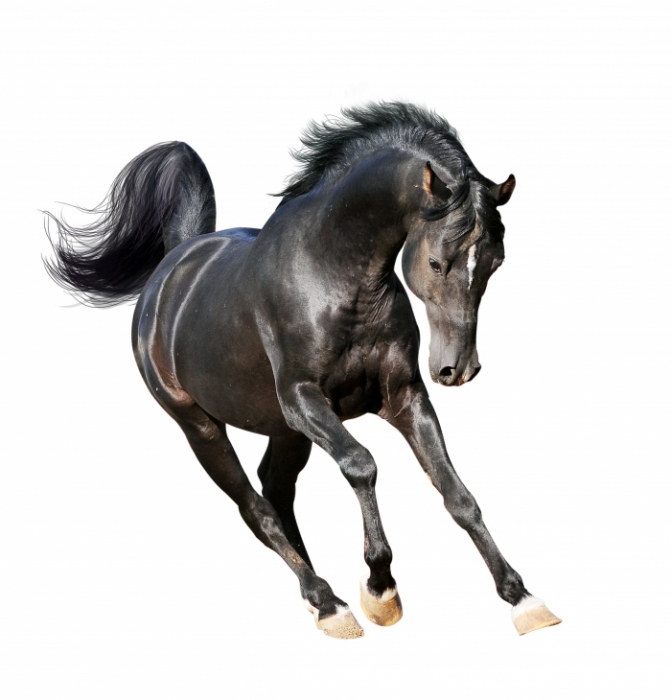 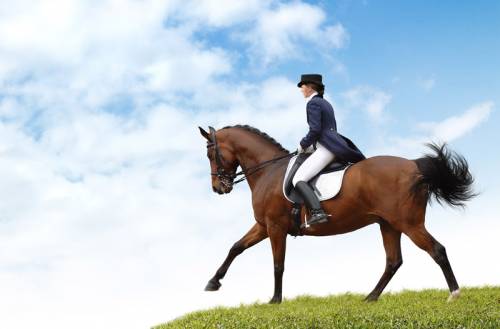 В это время вышла  хозяйка и сказала: «Вы мне все нужны, все приносите пользу».  С тех пор животные живут дружно.
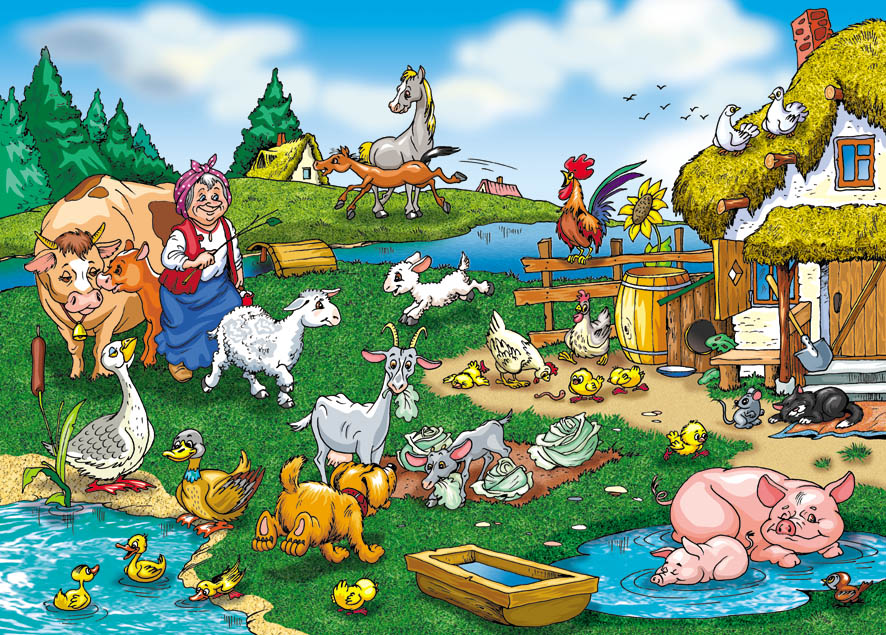 Игра «Кто лишний?»
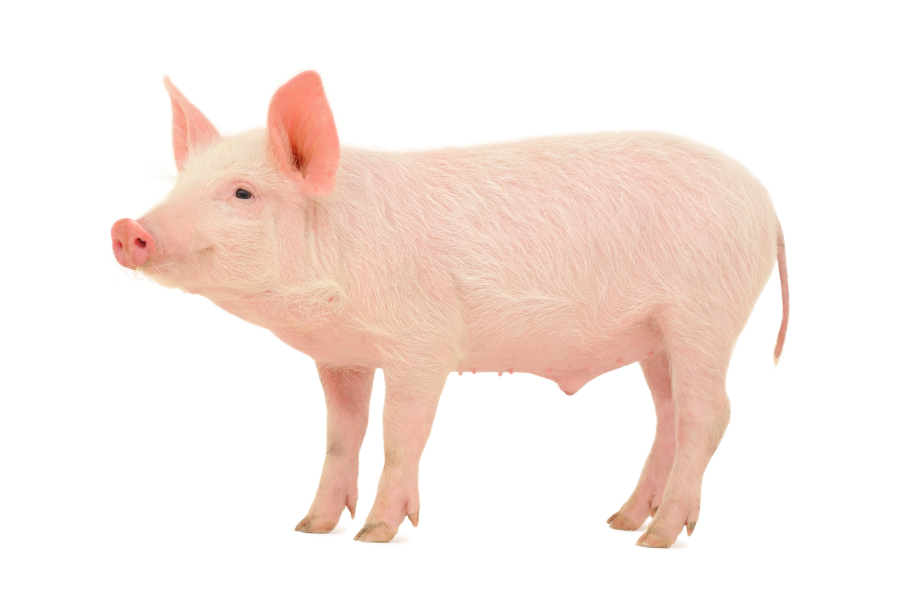 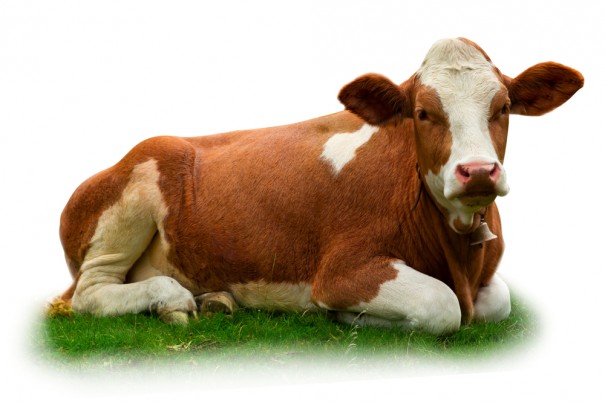 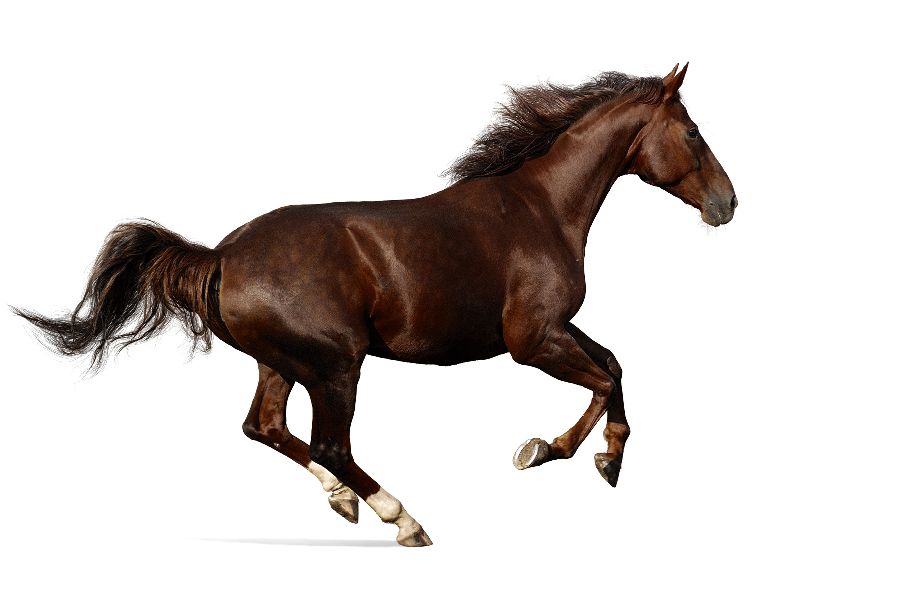 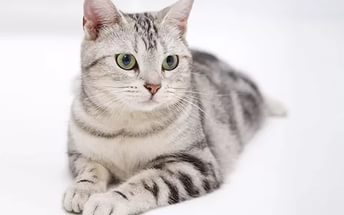 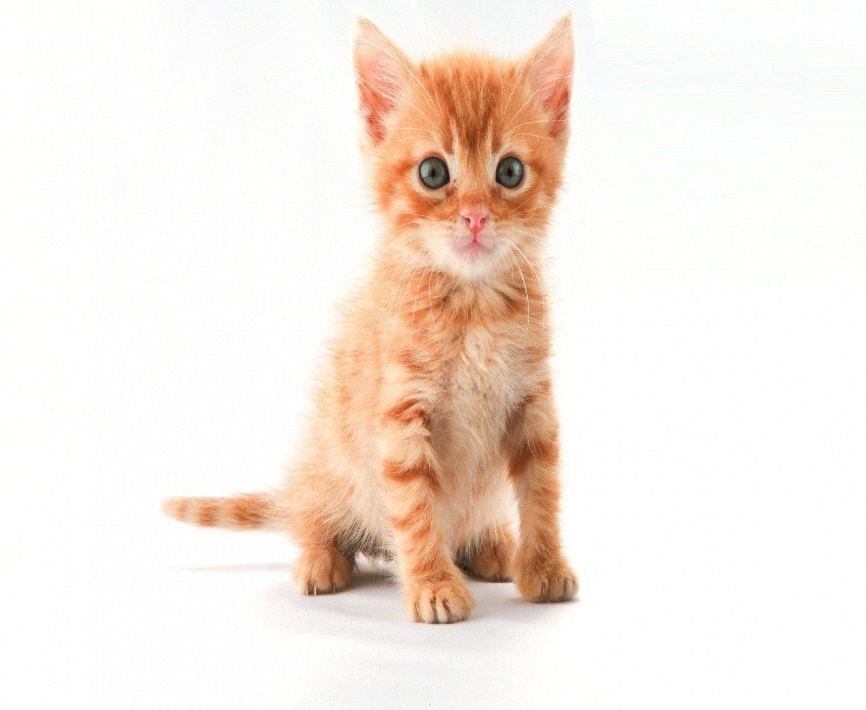 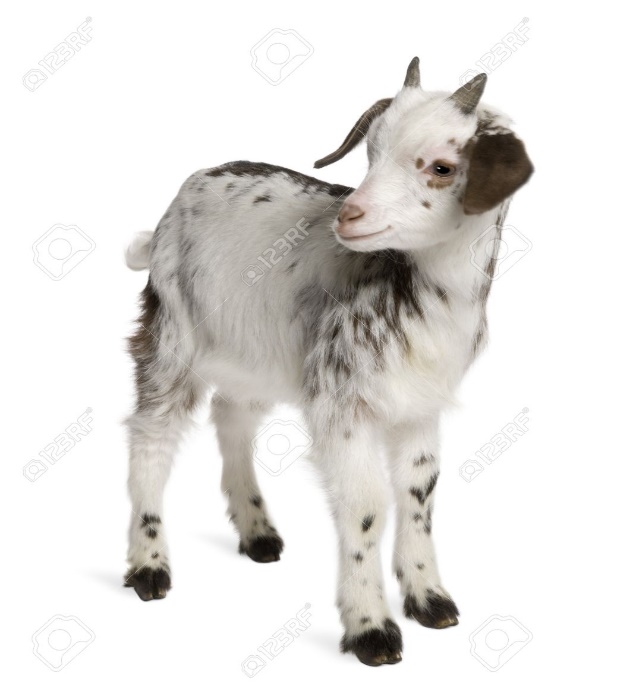 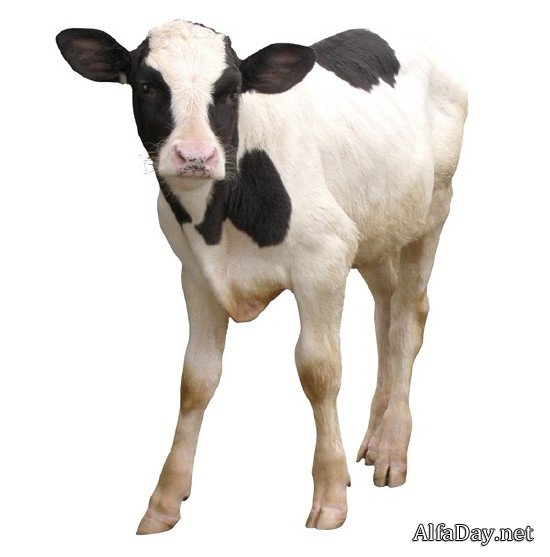 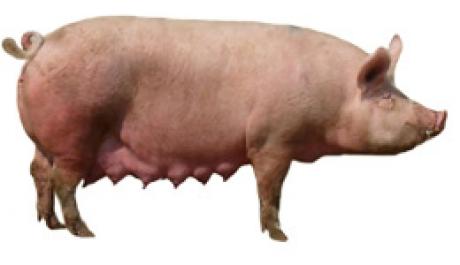 Игра «Найди отличия».
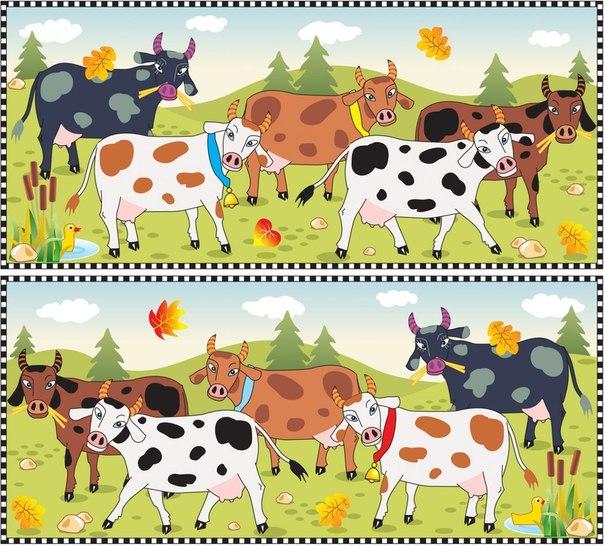 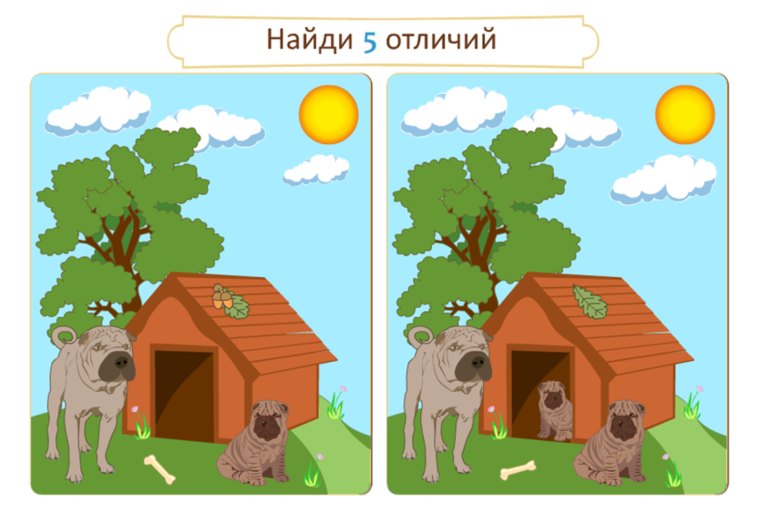